SODAK SHRM
DECODING 
EMOTIONAL 
INTELLIGENCE
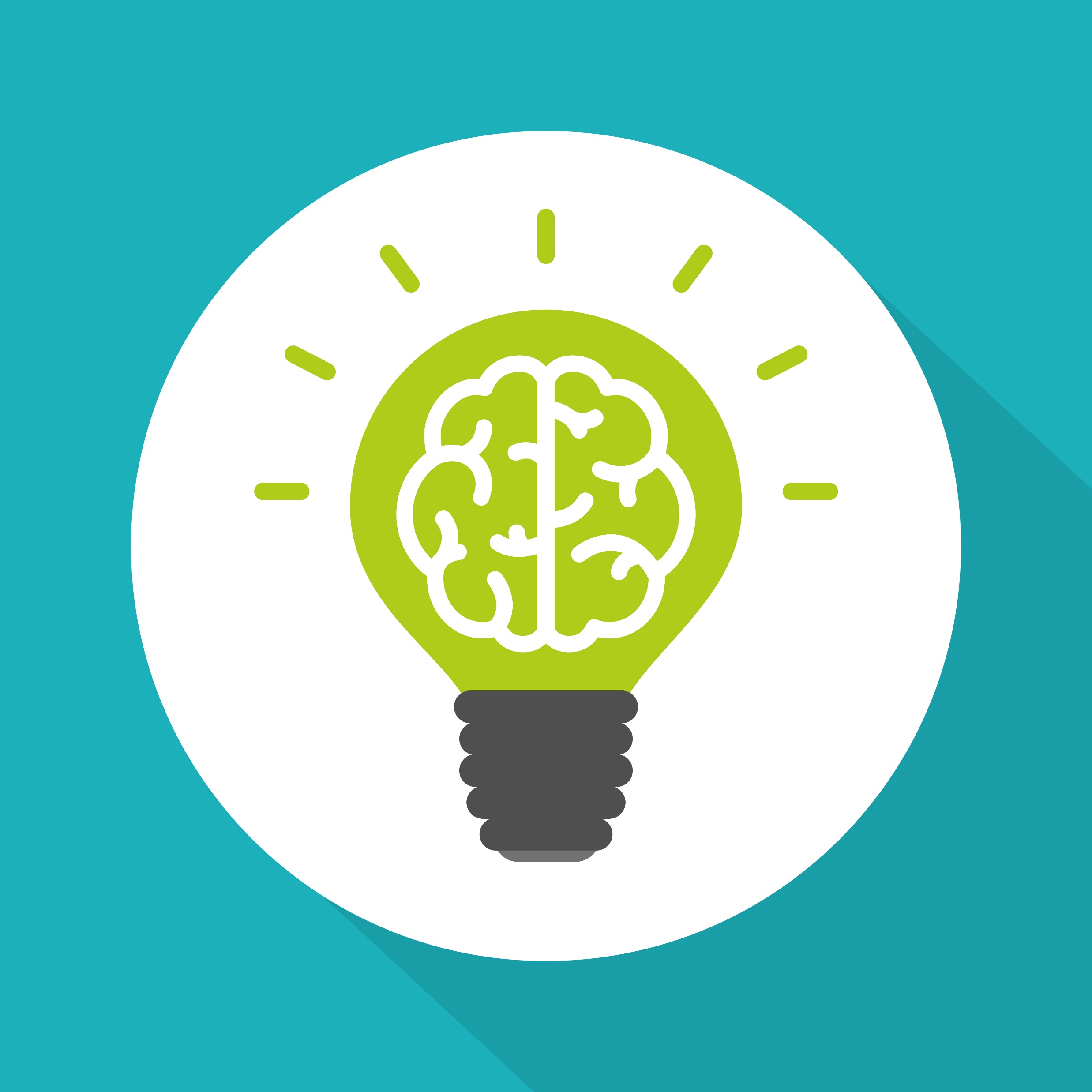 JULIE YOUNKIN
10,000 
PEOPLE
INFLUENCE

The capacity to have an impact on the behaviors, attitudes and choices of others.
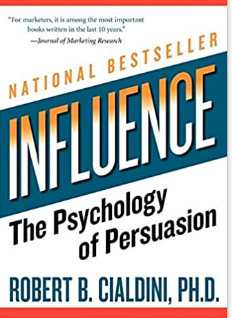 CHARISMA
WARMTH
COMPETENCE
likability
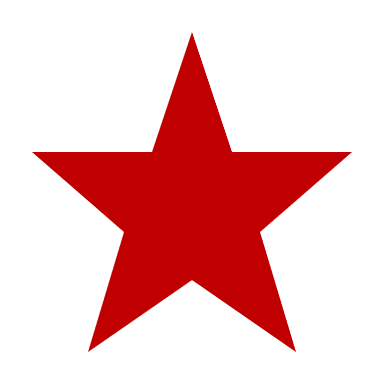 Before people decide what
they think of your message
they decide what they 
think of you.
Develop genuine curiosity
 Become a great listener
 Demonstrate empathy
 Love people
#1
BE CURIOUS
ASKING GENUINE QUESTIONS
INCREASES LIKABILITY
The Journal of Social Psychology
7.0

6.5

6.0

5.5

5.0

4.5

4.0
Agreed to Second Date
Two or less
Follow-Up Questions
Four+
Follow-Up
Questions
#2
BE A BETTER LISTENER
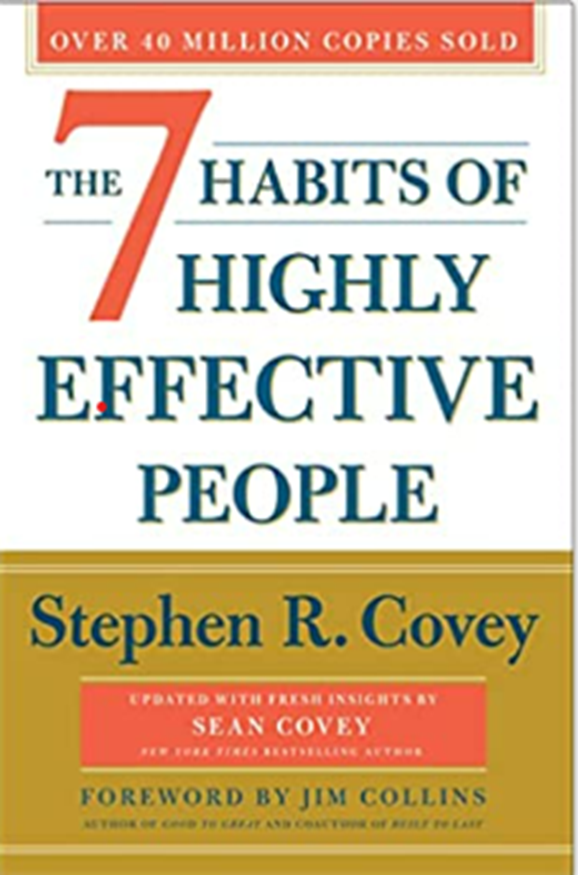 HABIT #5
SEEK
FIRST TO 
UNDERSTAND
THEN
TO BE 
UNDERSTOOD
INTERNAL PRE-OCCUPATION

we speak 200 wpm
but we can hear 400 wpm
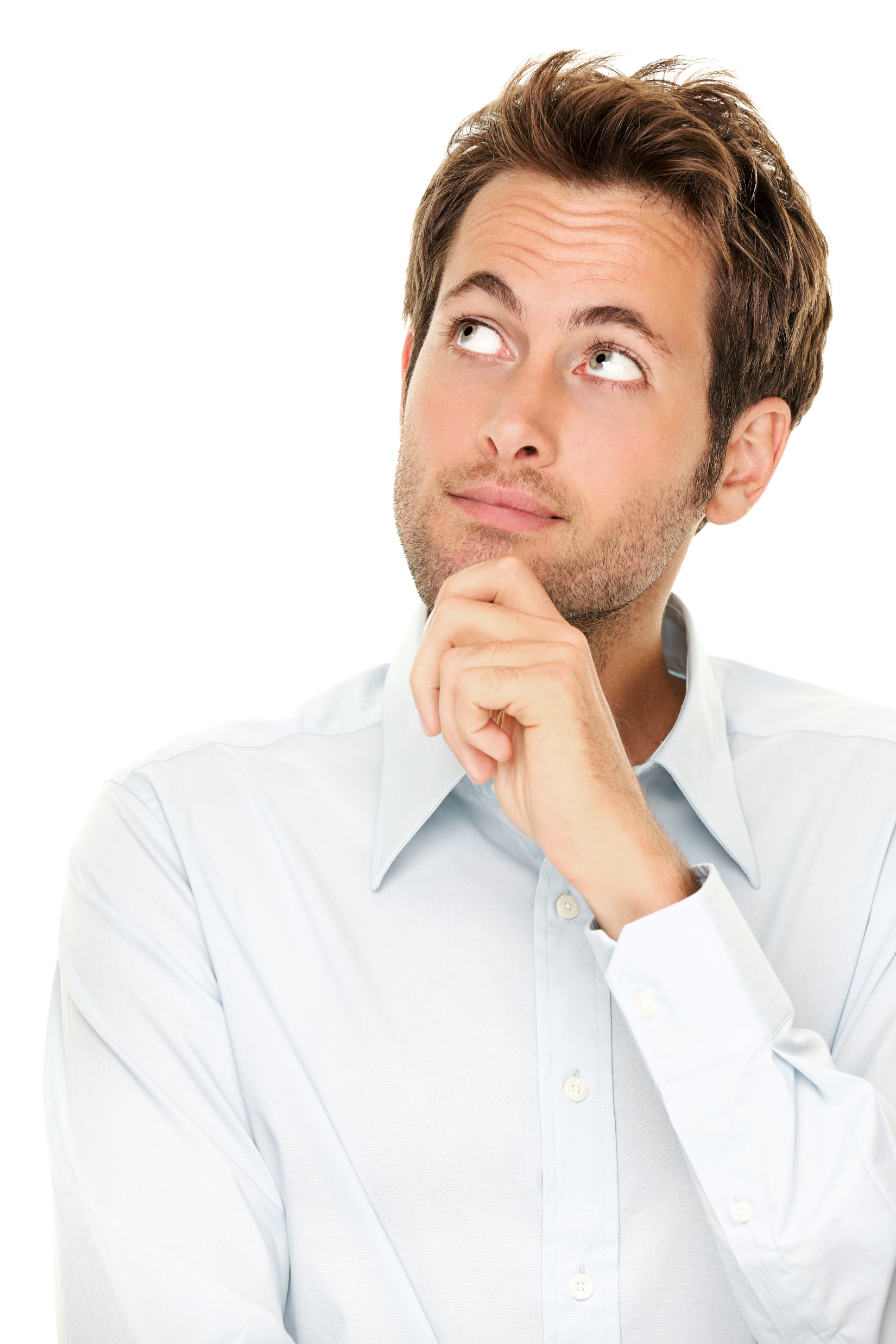 SELF
INVOLVEMENT
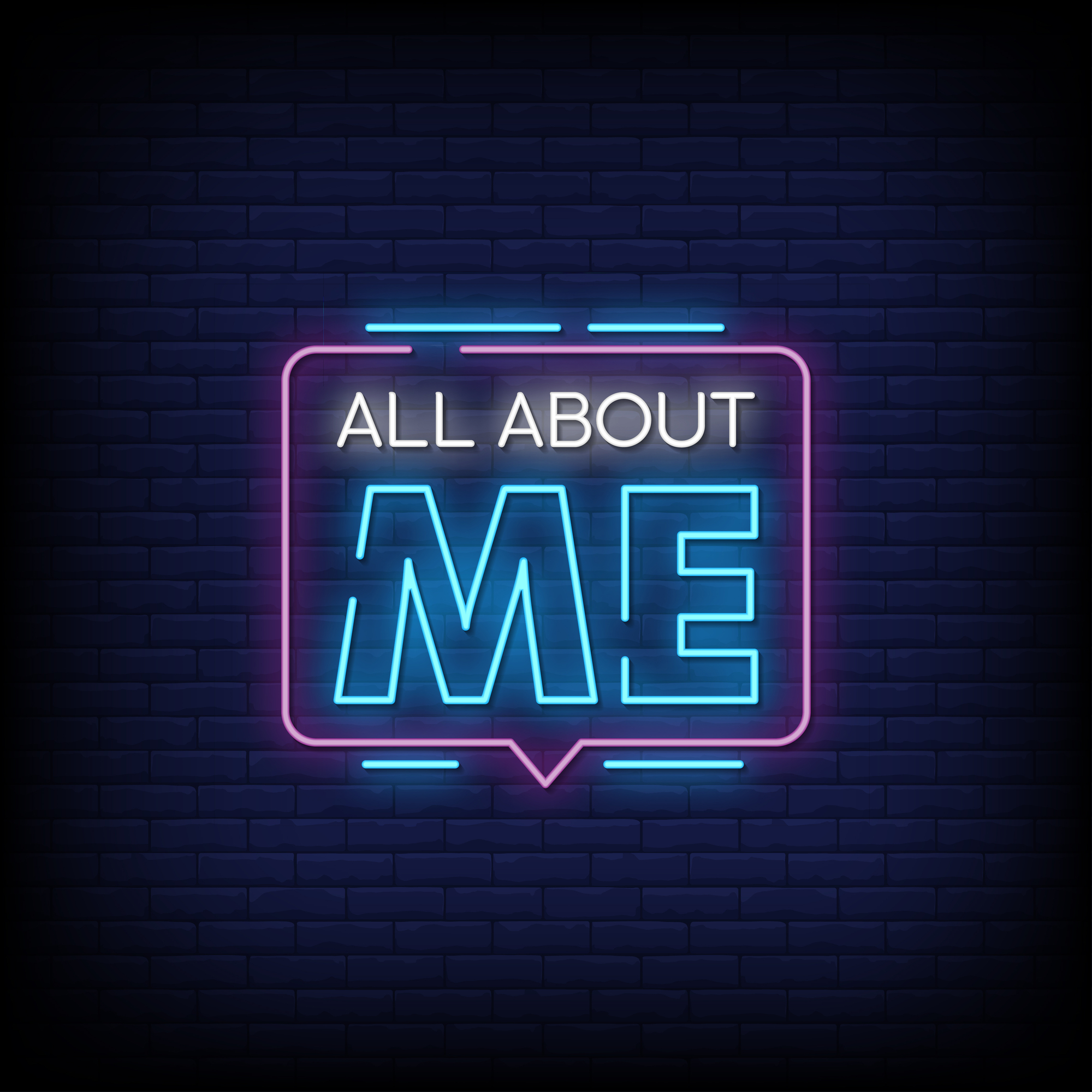 CONVERSATION NARCISSIST
EMOTIONAL
INTELLIGENCE
DECODED:
READ THE ROOM
#3
EMPATHY
DIGITAL DIMENTIA
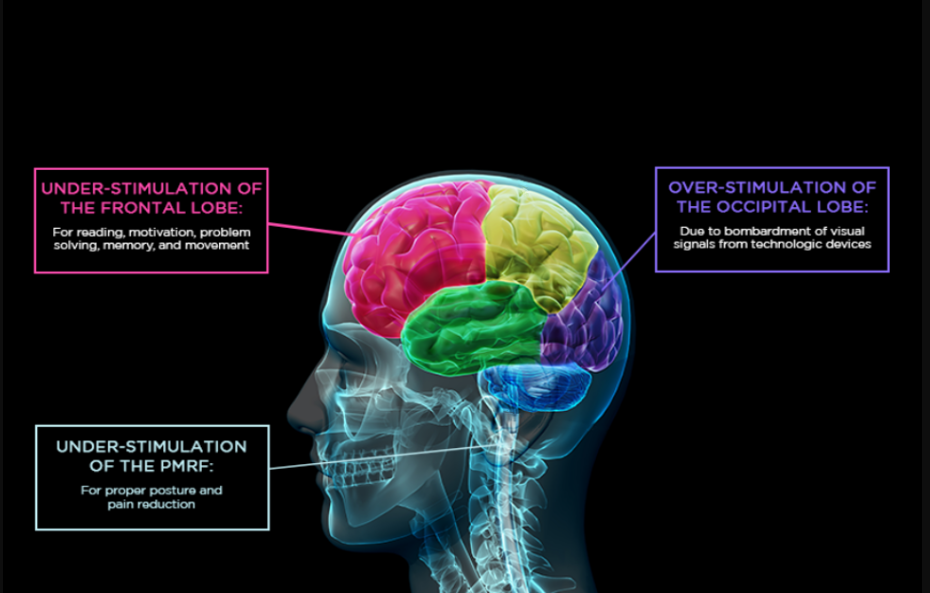 INCREASE YOUR EQ
Develop genuine curiosity
 Become a great listener
 Demonstrate empathy
 Love people
IF YOU CAN 
UNDERSTAND
PEOPLE
YOU WILL 
INCREASE 
EQ
LOGICAL
ANALYTICAL
DRIVER
INTROVERT
EXTROVERT
AMIABLE
ENTHUSIAST
EMOTIONAL
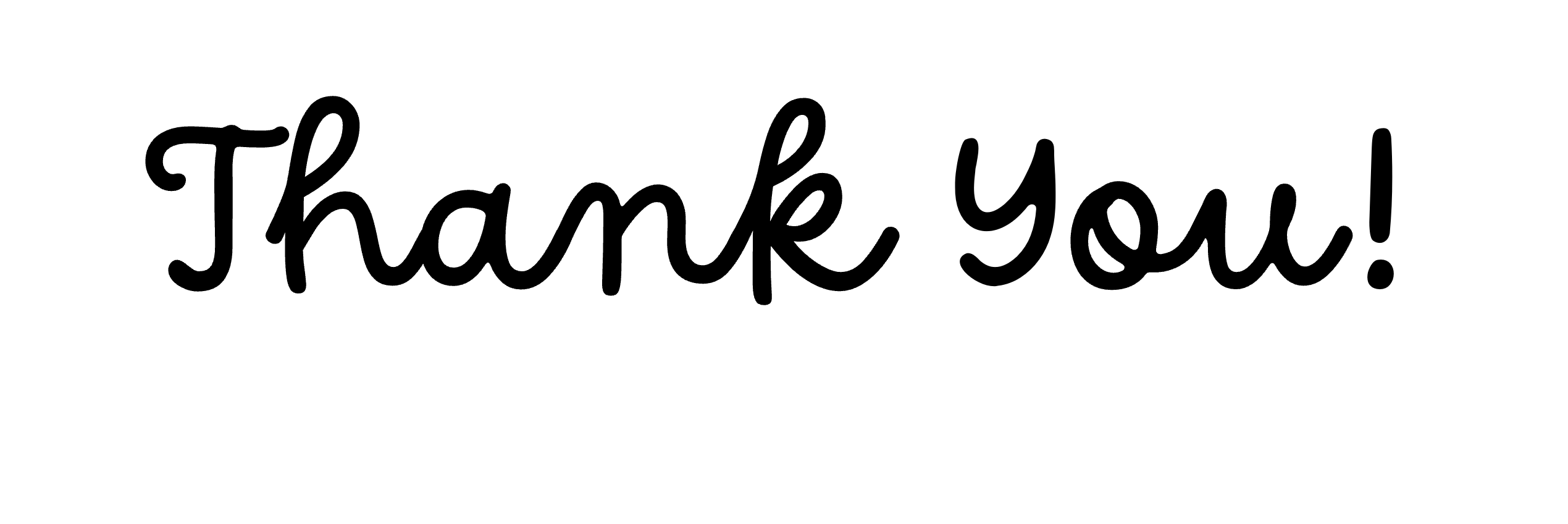